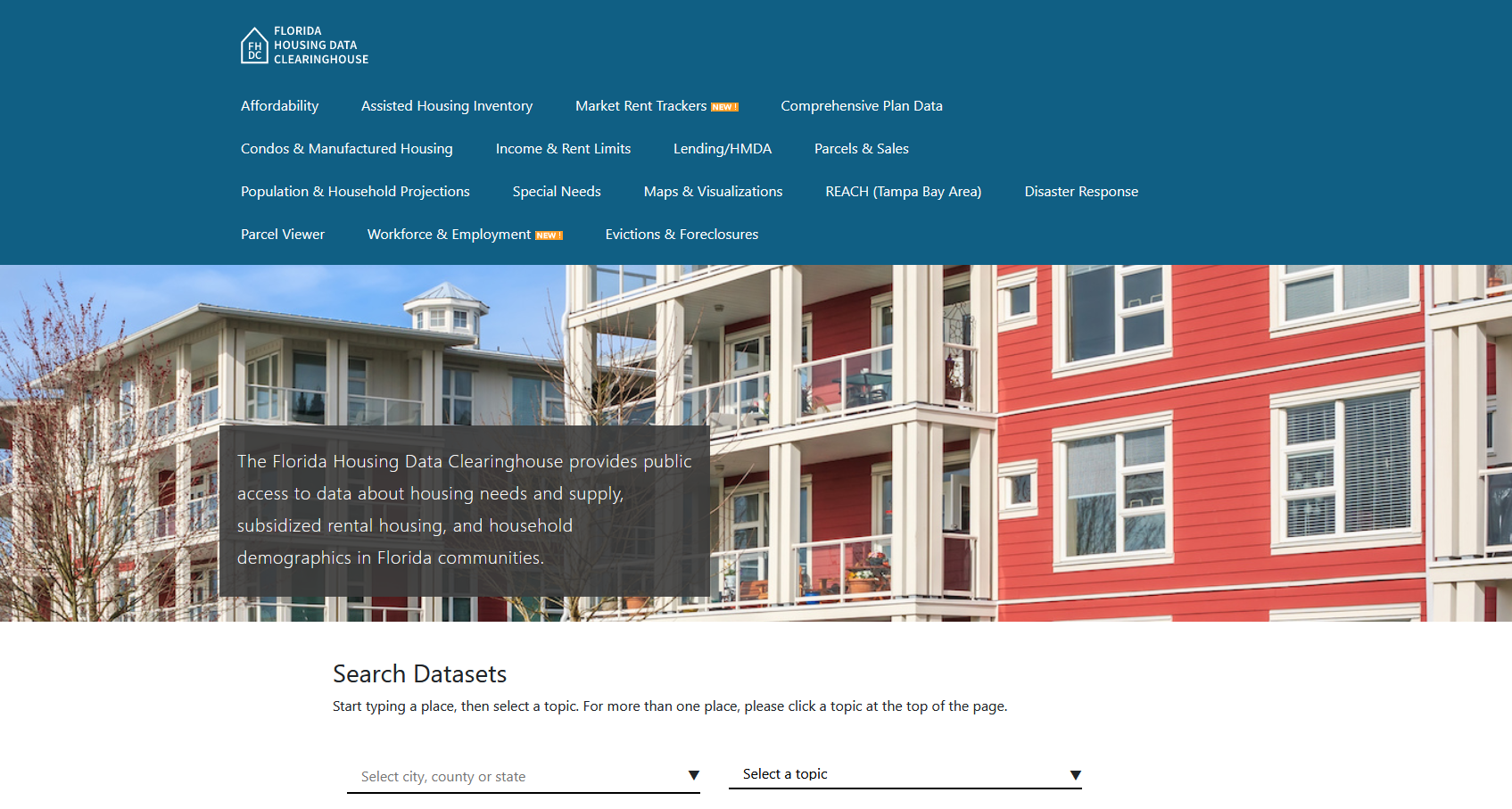 Data for Housing Action
Shimberg Center for Housing Studies
June 5, 2023
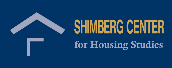 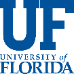 Florida Housing Data Clearinghouse
http://flhousingdata.shimberg.ufl.edu
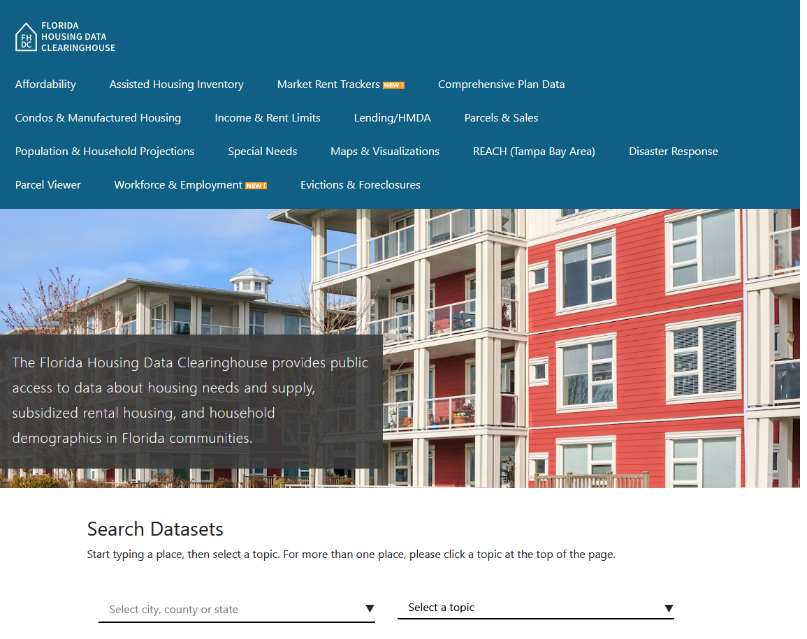 Choose one city or county and topic from dropdowns on home page
OR

Choose topic from top menu, then choose cities and counties from list
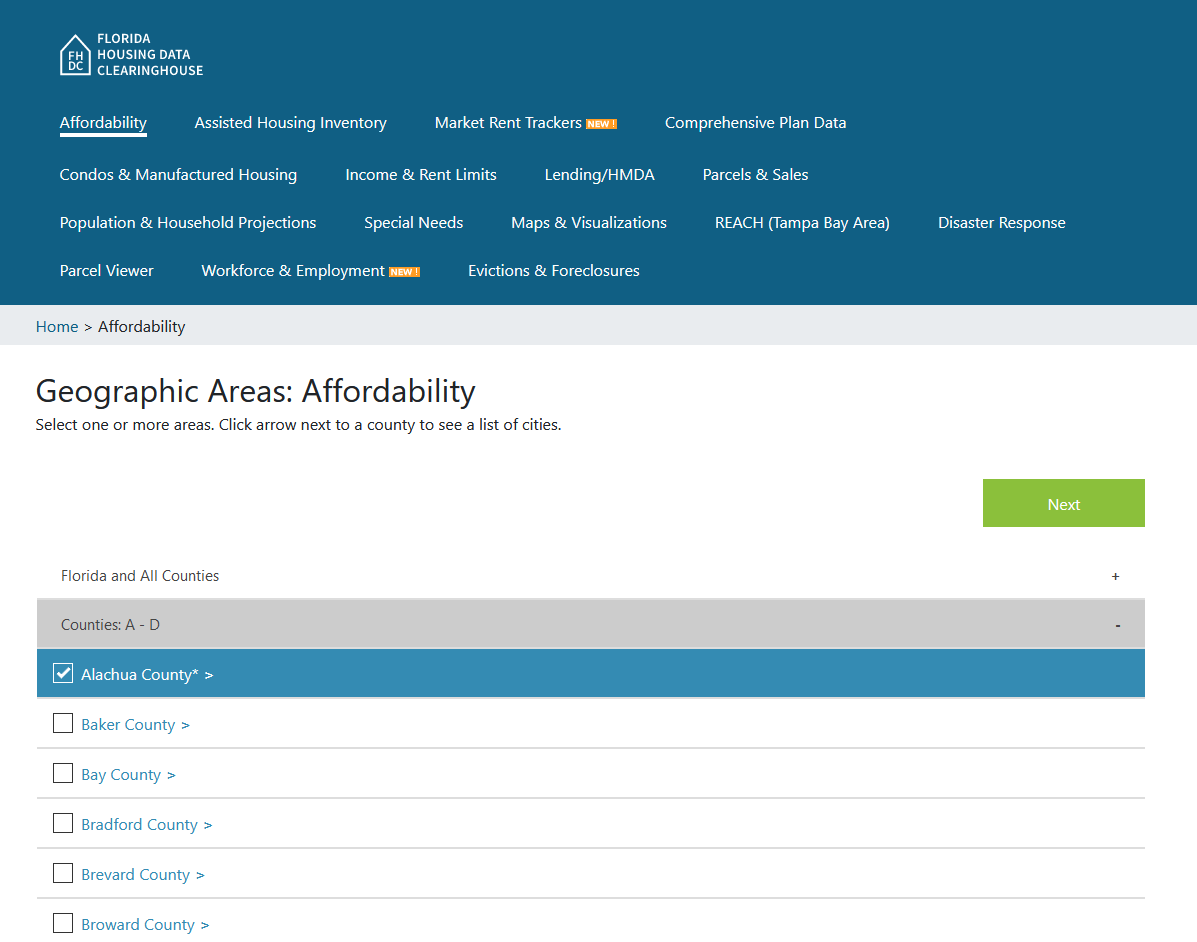 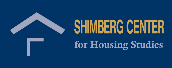 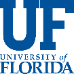 http://flhousingdata.shimberg.ufl.edu
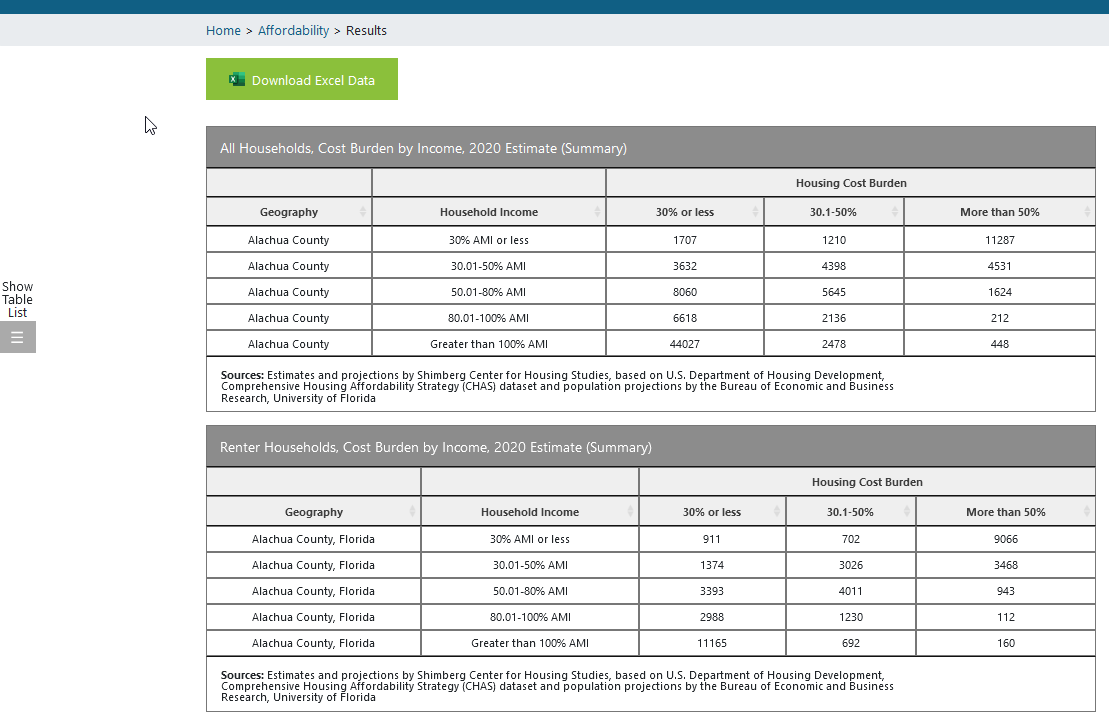 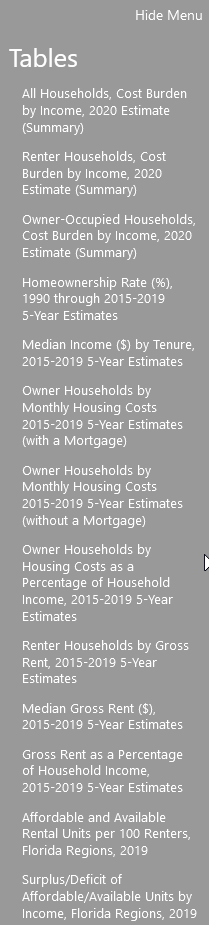 Download all tables into Excel workbook
Jump between tables on the page
Clearinghouse Datasets: The Big 3
Affordable Housing Needs Assessment
Housing needs; tenure, income, cost burden, demographics
Census data on housing supply
Property Appraiser Parcels and Sales
20+ year history of tax rolls and property sales
Owner name & address, homestead status, housing type, year built, value, sales history
Assisted Housing Inventory
Property-level database of affordable rental housing subsidized by Florida Housing Finance Corp, HUD, USDA Rural Development, and local housing finance authorities
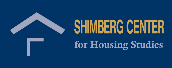 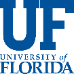 Other Datasets
HUD/Florida Housing income and rent limits (% AMI)
FEMA assistance
Home Mortgage Disclosure Act (lending)
Mobile home parks & condo developments
Wage & housing cost comparisons
Employment, unemployment & wages
Homeless individual, families & student counts
Eviction & foreclosure filings
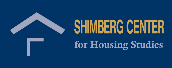 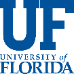 Additional Resources on Shimberg Center Publications page: Rental Market Study, county presentations
http://shimberg.ufl.edu/publications
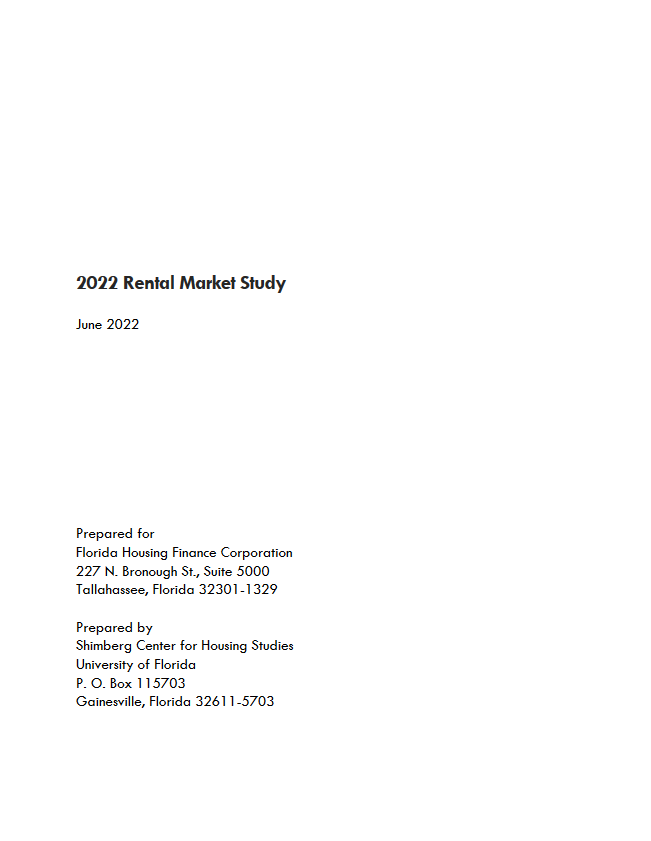 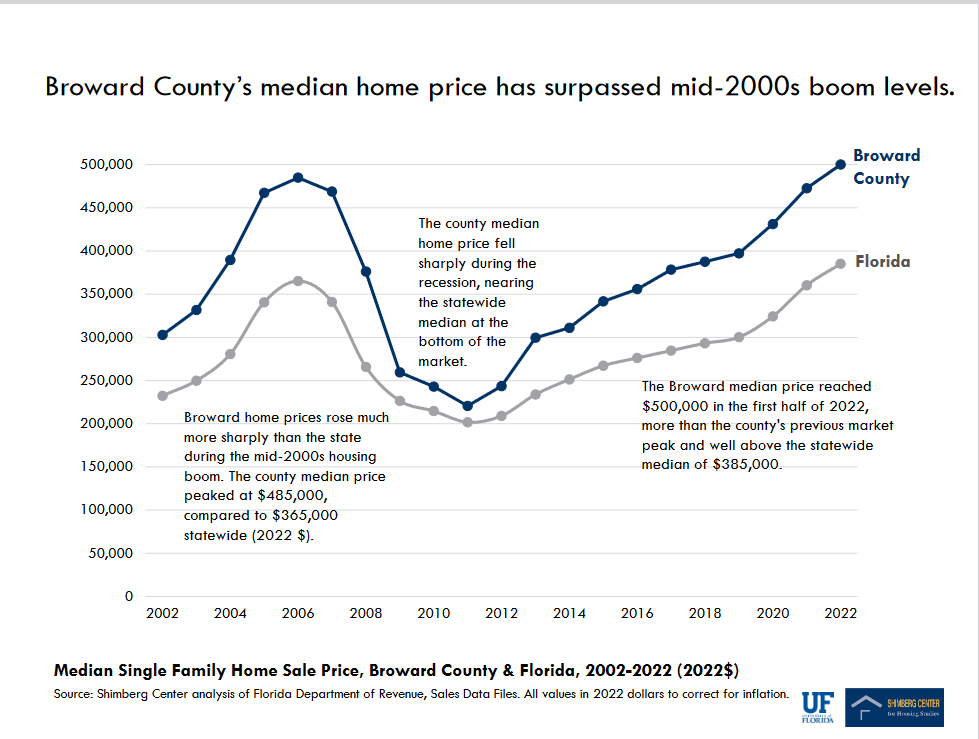 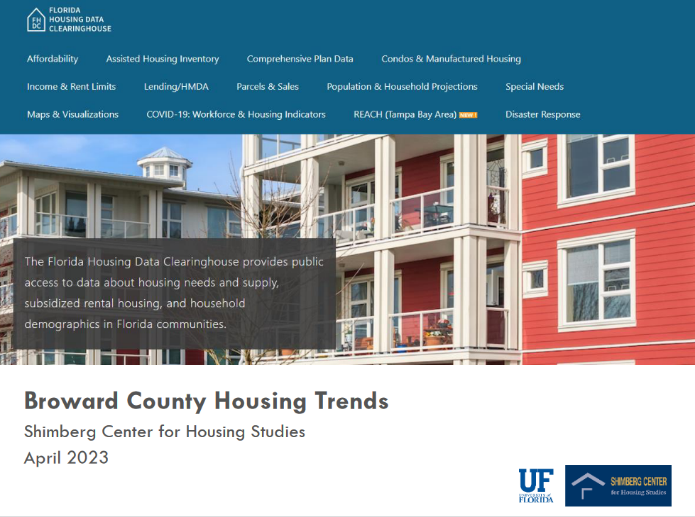 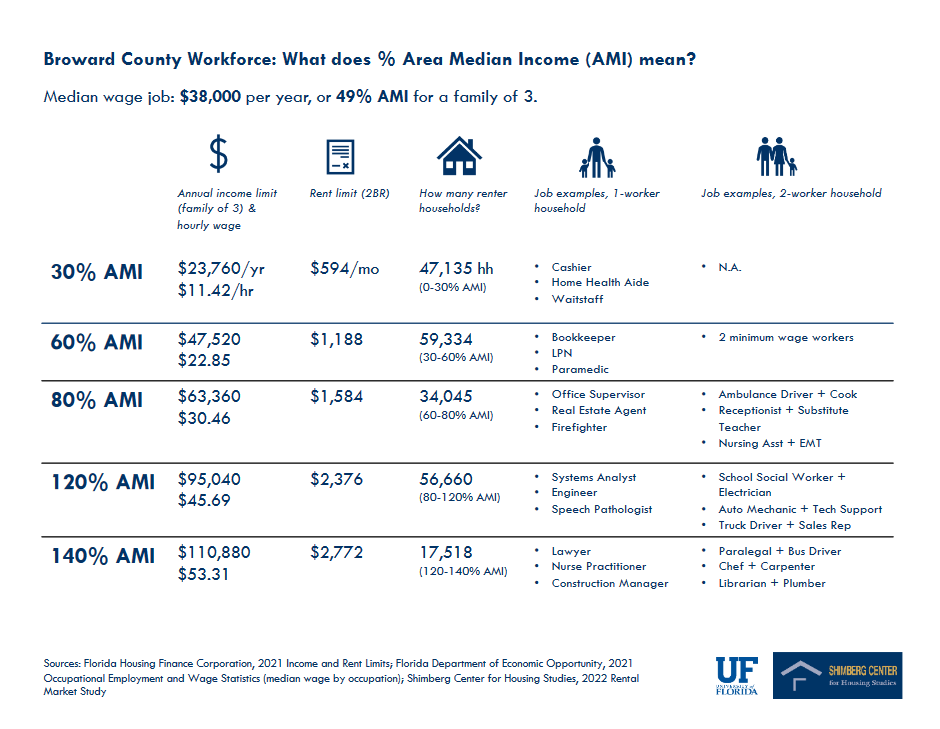 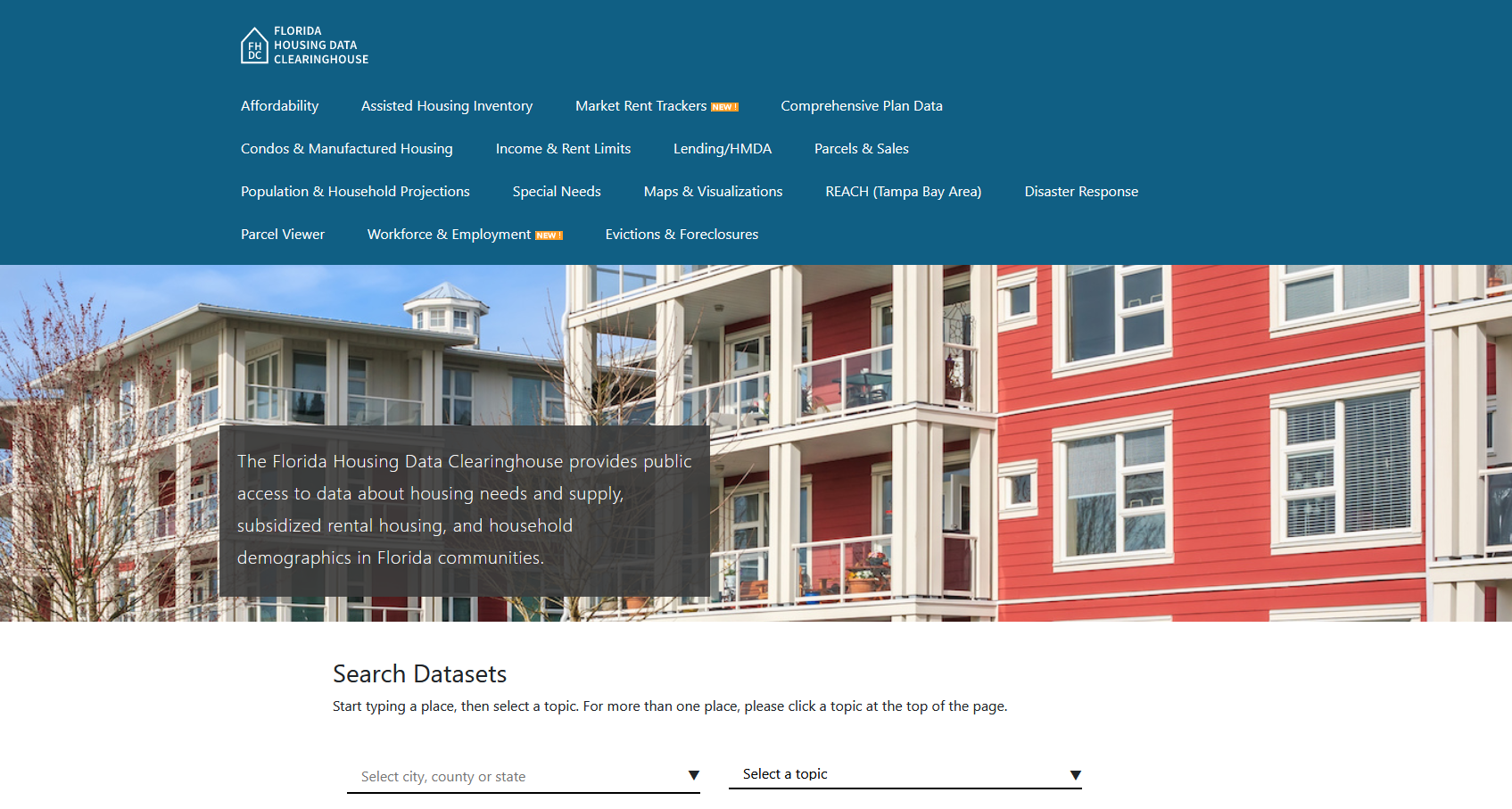 Anne Ray, Shimberg Center for Housing Studies
352-273-1195  aray@ufl.edu
Main site: http://www.shimberg.ufl.edu
Data clearinghouse: http://flhousing.data.shimberg.ufl.edu